EE 201Lecture 8 -Week 5
1
Chapter 8Methods of Analysis and Selected Topics (dc)
Nodal analysis (general approach)Nodal analysis (formatted approach)
2
Nodal Analysis
For mesh analysis we used Kirchhoff’s voltage law around each closed loop.
Now we employ Kirchhoff’s current law to develop the method: nodal analysis. 
Nodal analysis method:
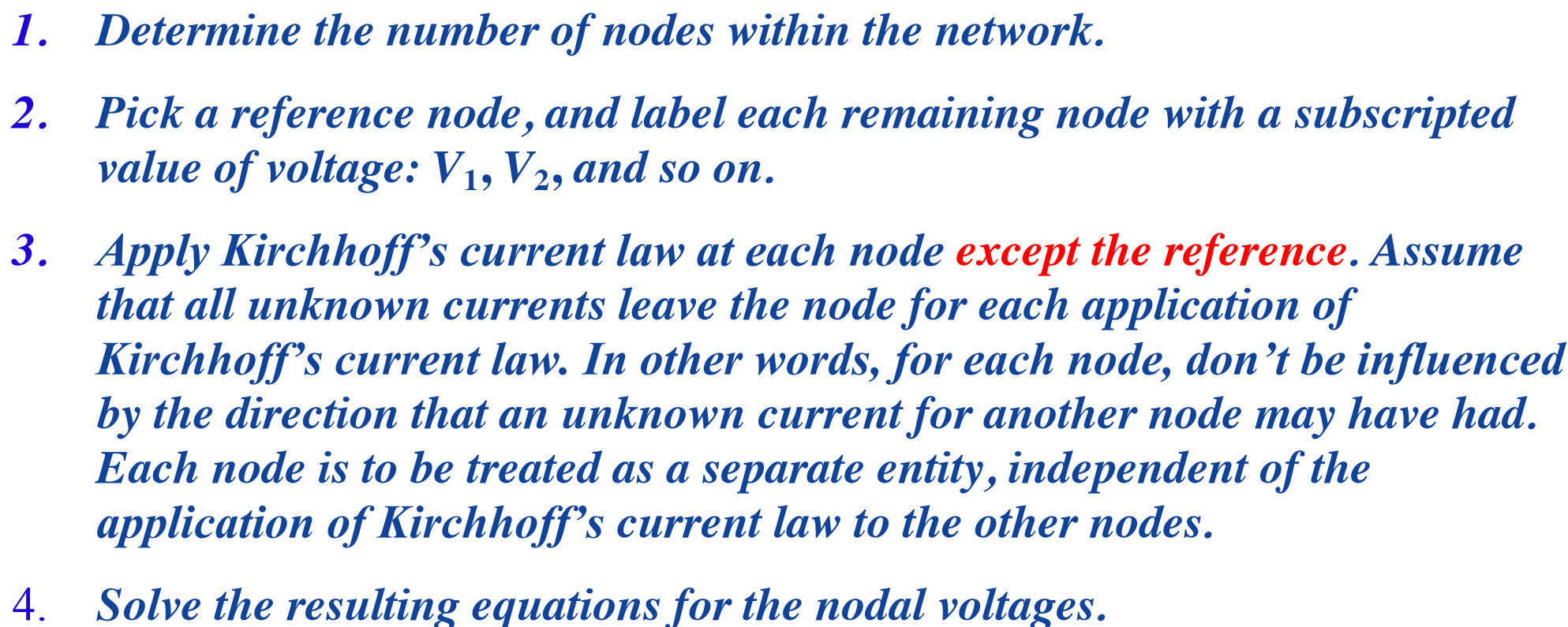 3
Nodal Analysis
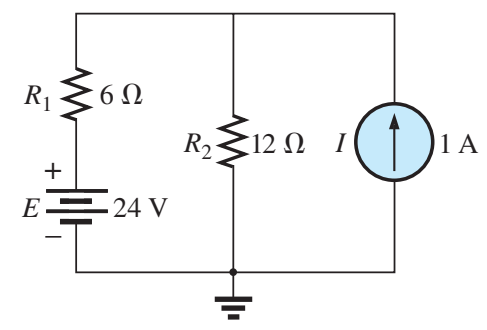 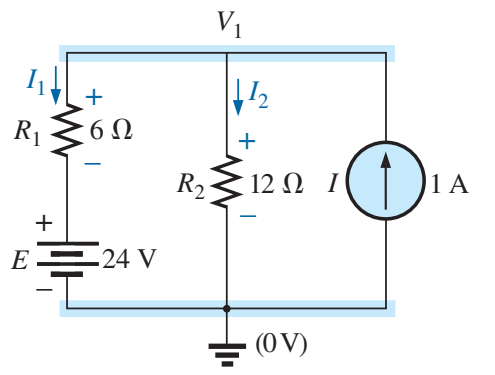 4
Nodal Analysis
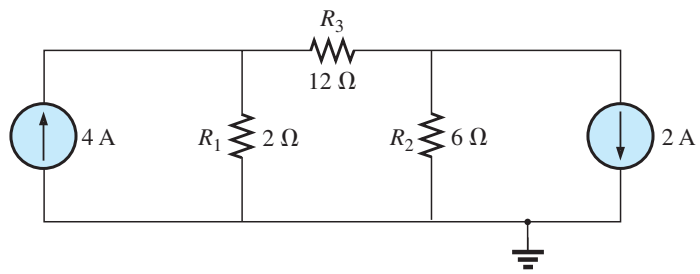 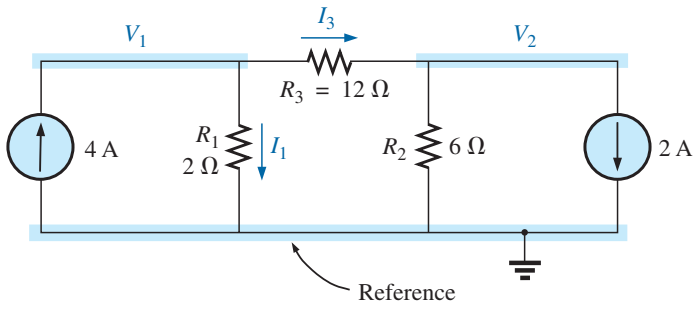 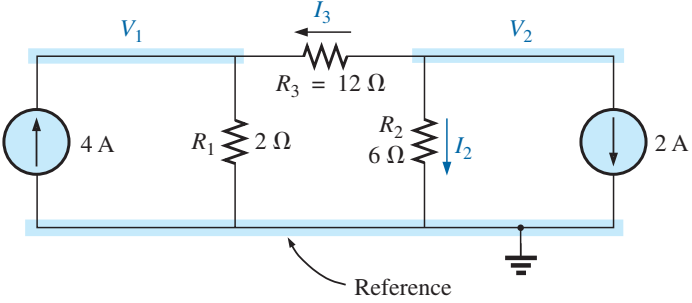 5
Supernode
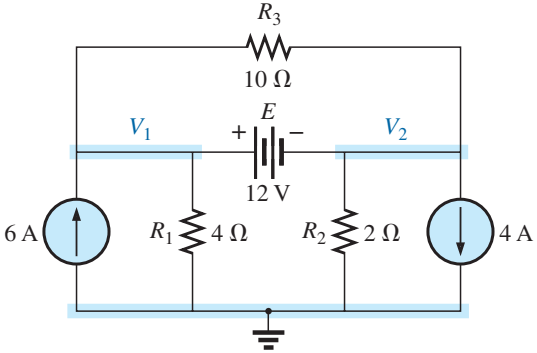 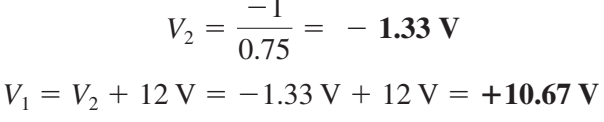 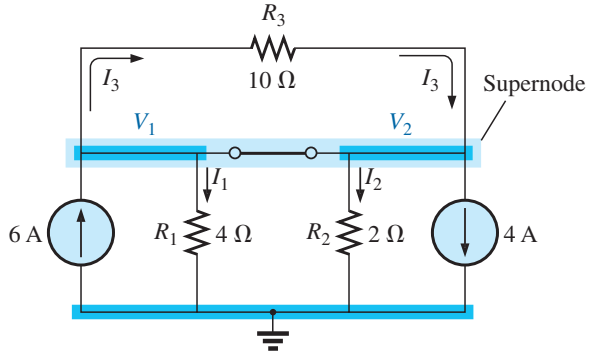 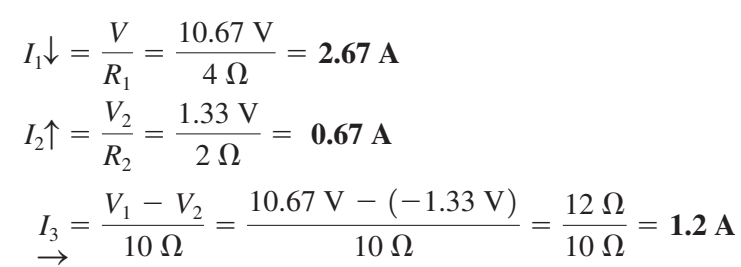 6
Nodal Analysis (formatted)
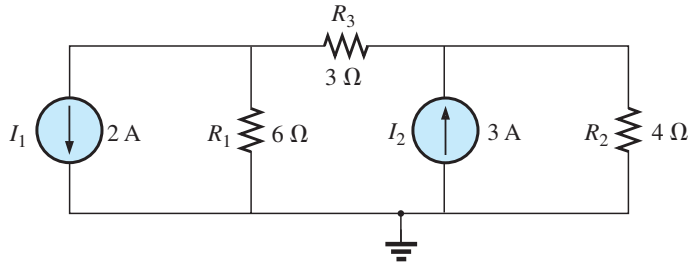 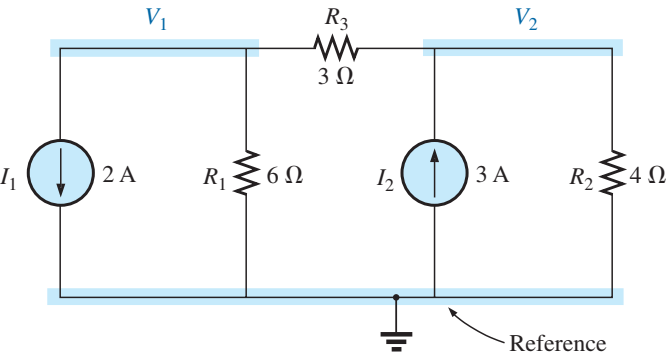 7
Example 1
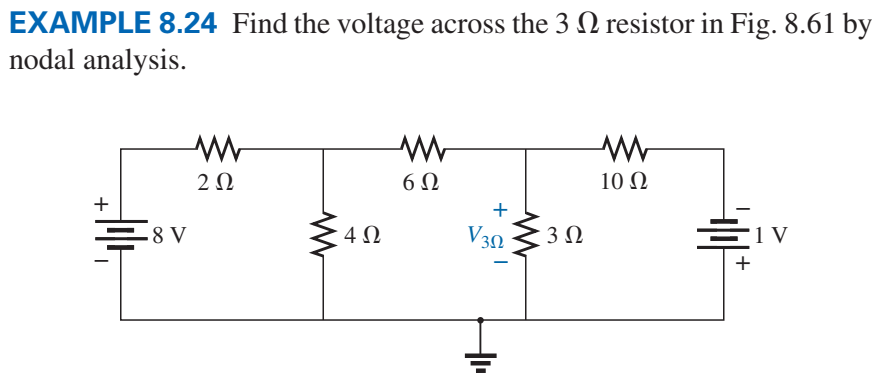 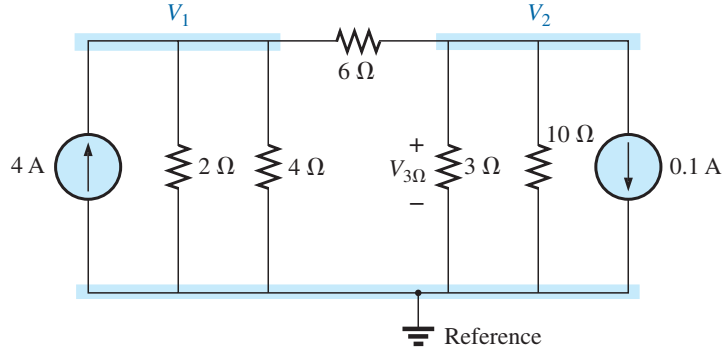 8
Example 2
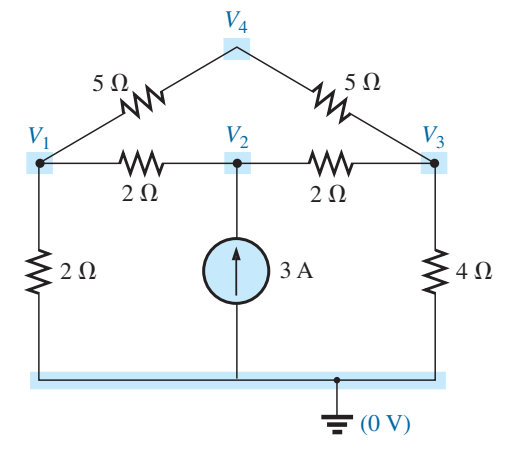 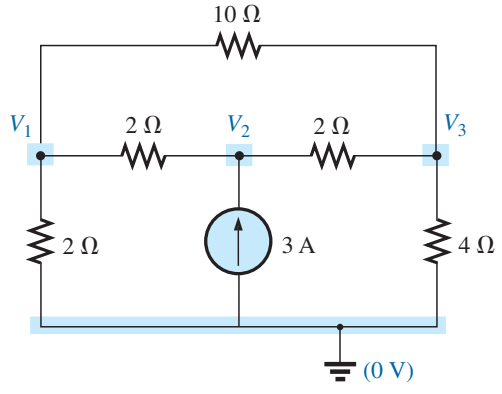 9
Example 3
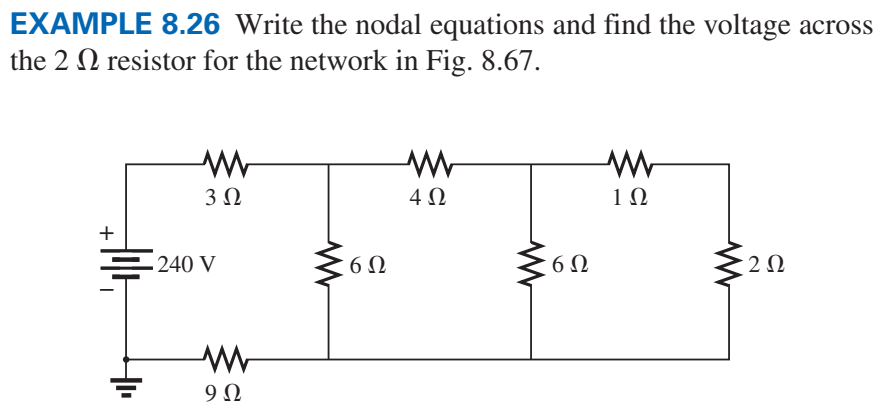 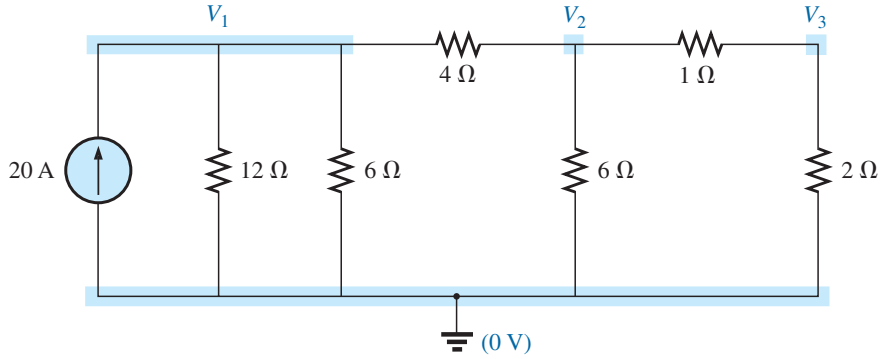 10
Example 4
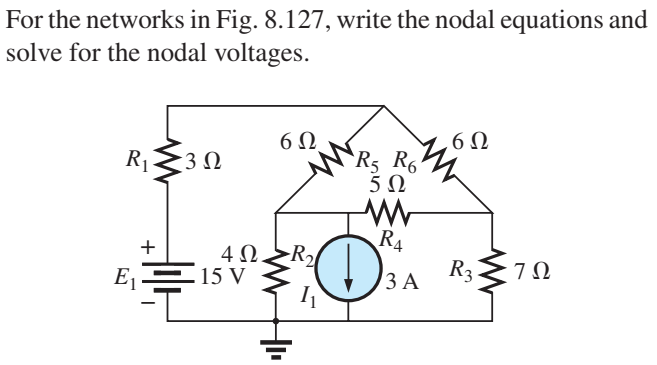 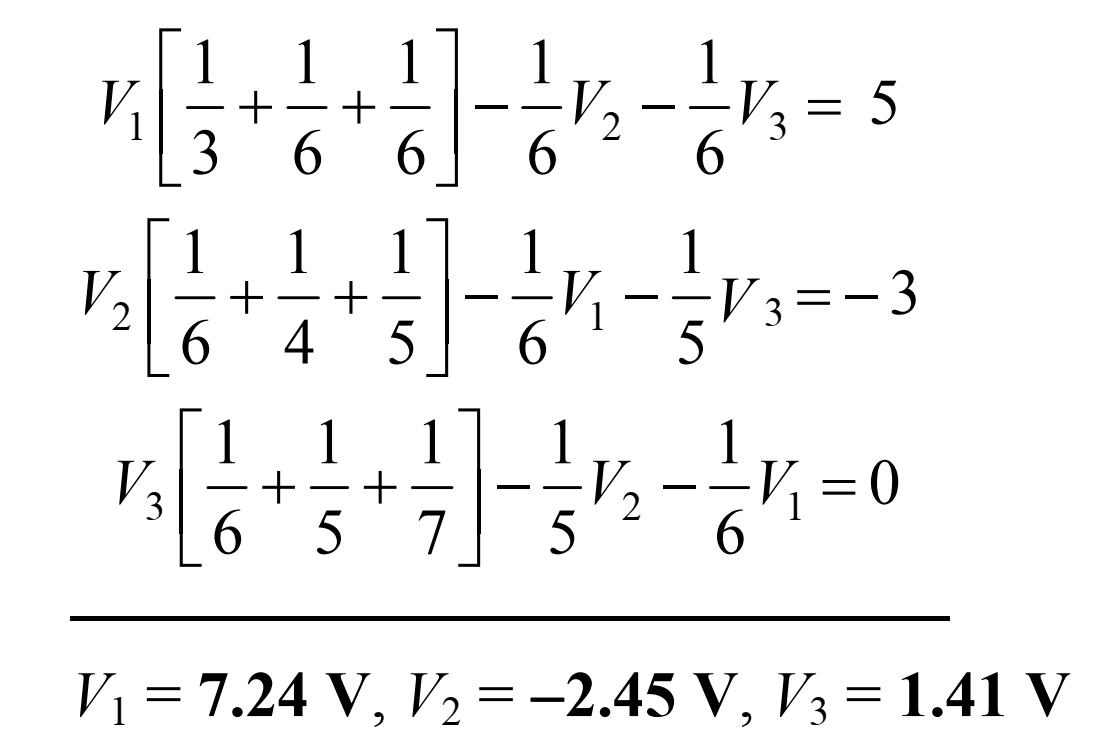 11